Презентация  к уроку  английского языка  в 11 классе                                         «How beautiful the world is!»
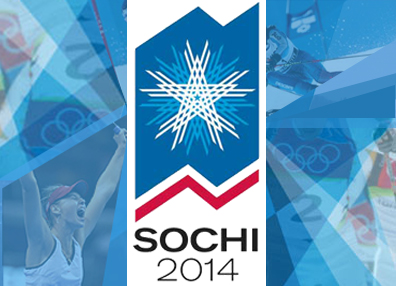 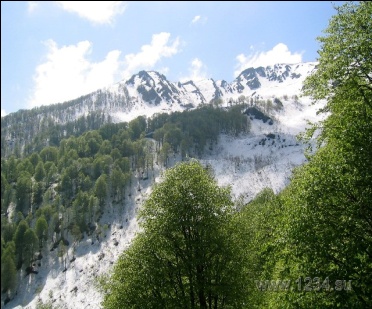 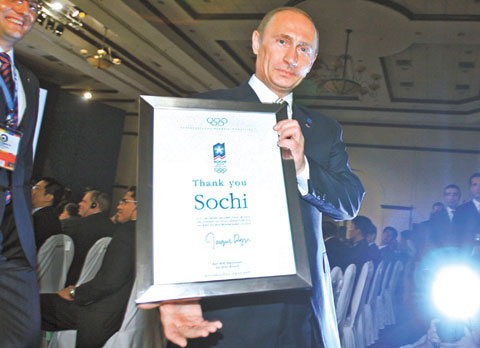 Beautiful nature of the Northern Caucasus
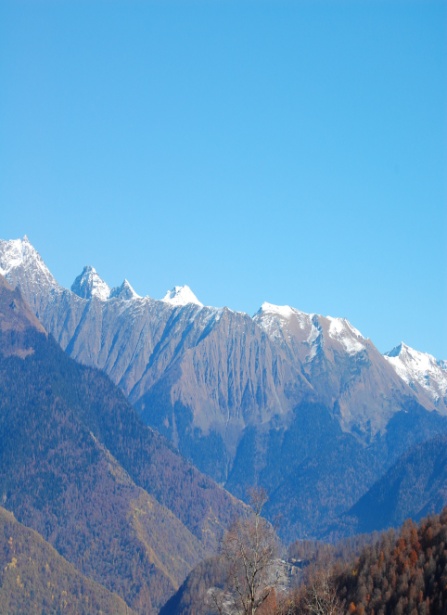 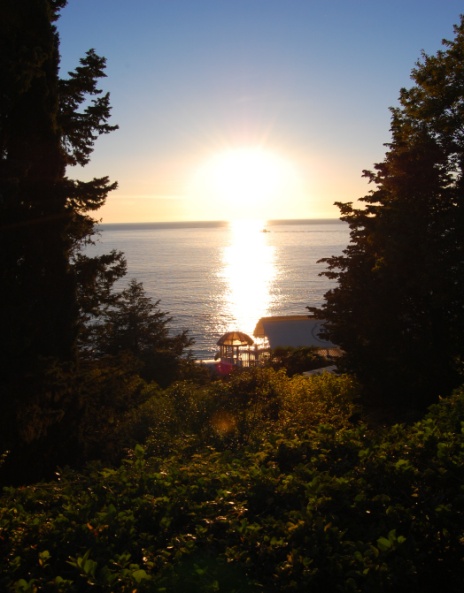 International airport  in Sochi
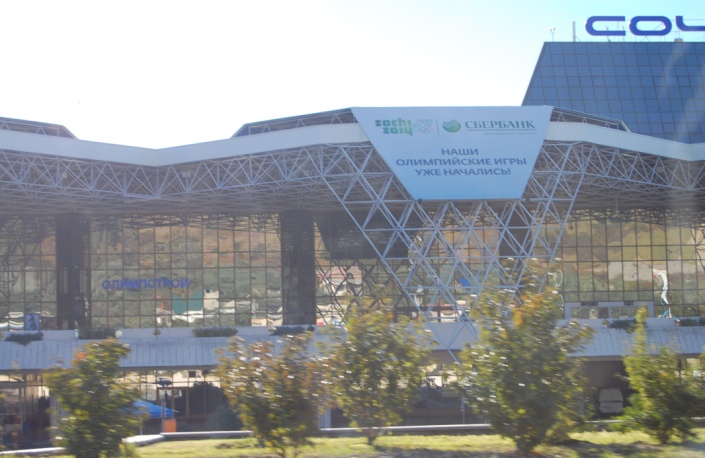 The winter season attracts sportsmen to the Krasnaya Polyana resort
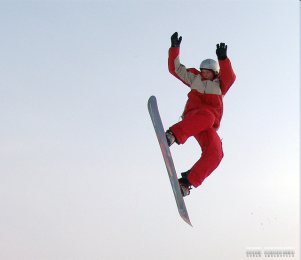 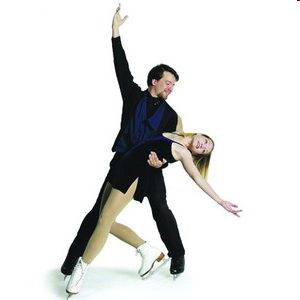 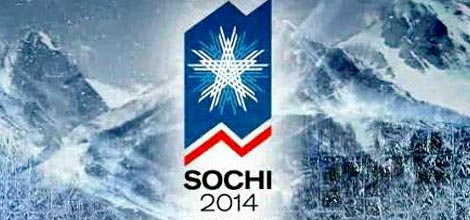 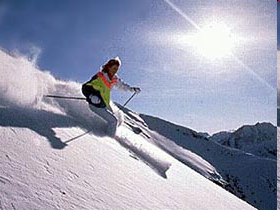 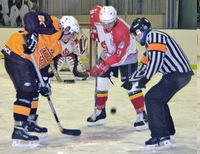 There is  sunshine   and   greenery  all year round in Sochi
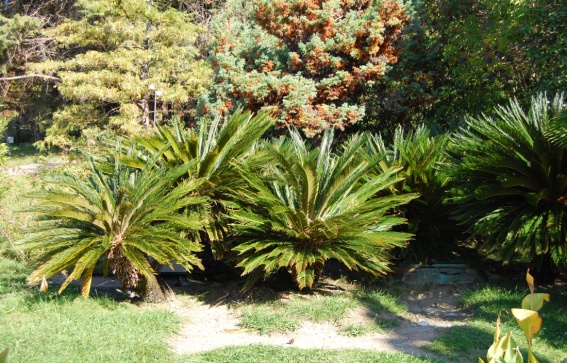 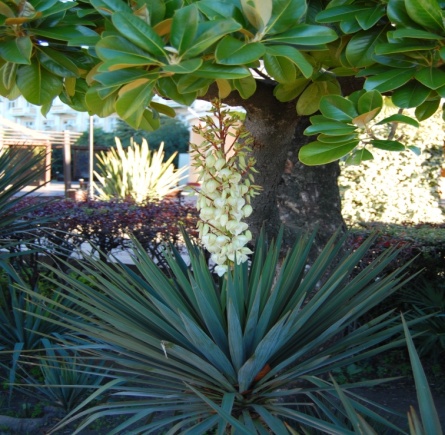 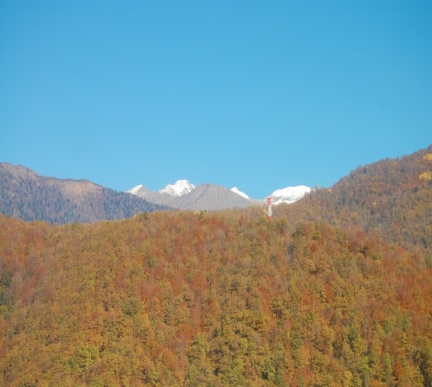 From warm sea to snow-capped mountains
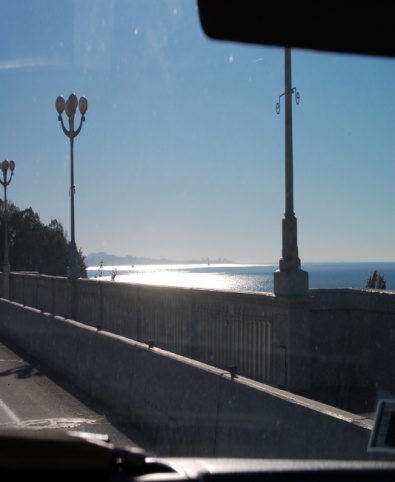 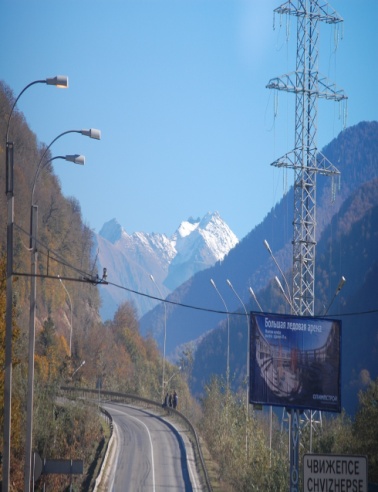 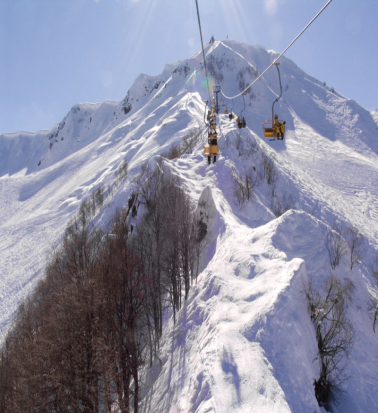 Sochi  a host-city  of the Winter Olympics - 2014
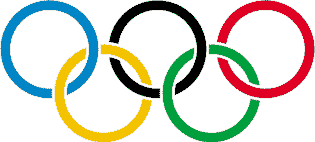 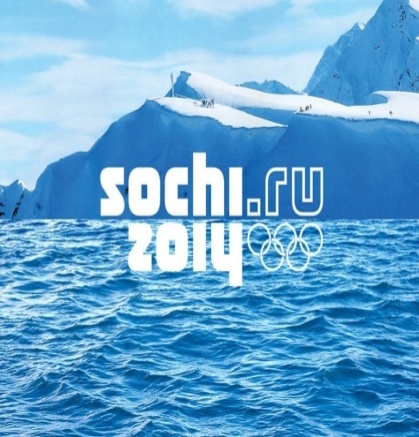 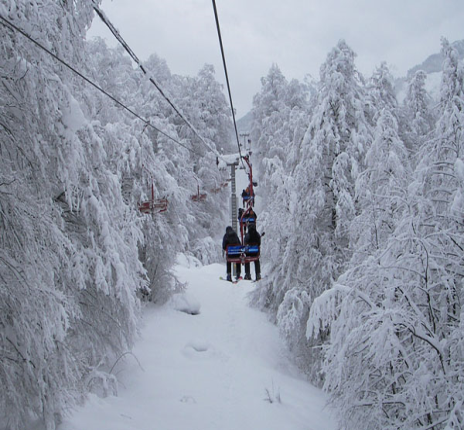 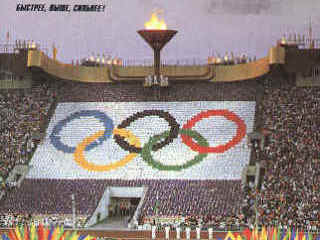 Sochi will host guests from all over the world
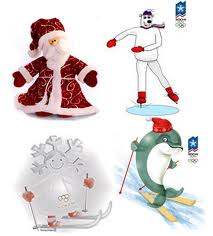 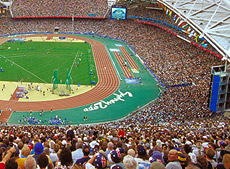 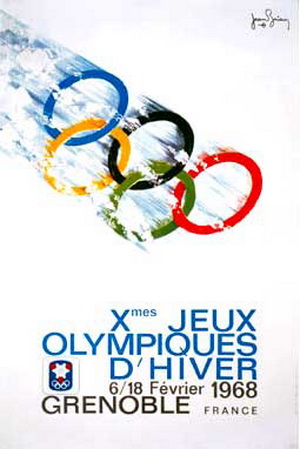 Ecological appeal to the guests of the 2014th Winter Olympics
Respect the life and the work of the countryside.
Help to keep all water clean.
Protect wildlife, plants and trees.
Don’t spoil the parks and gardens-don’t leave litter.
Don’t damage the Black Sea coasts.
 Don’t take flowers and plants.
   Put your litter in the bin.